Министерство образования и науки Республики ДагестанГКУ ЦОДОУ ЗОЖ.  ГКОУ РД «СОГ Ахвахского района»
 

 
« Аксайка»
 
 
Выполнила:  Малачева Оксана Беруковна 
учитель биологии ГКОУРД «СОГ Ахвахского района»

2017 год
Наше село до наводнения
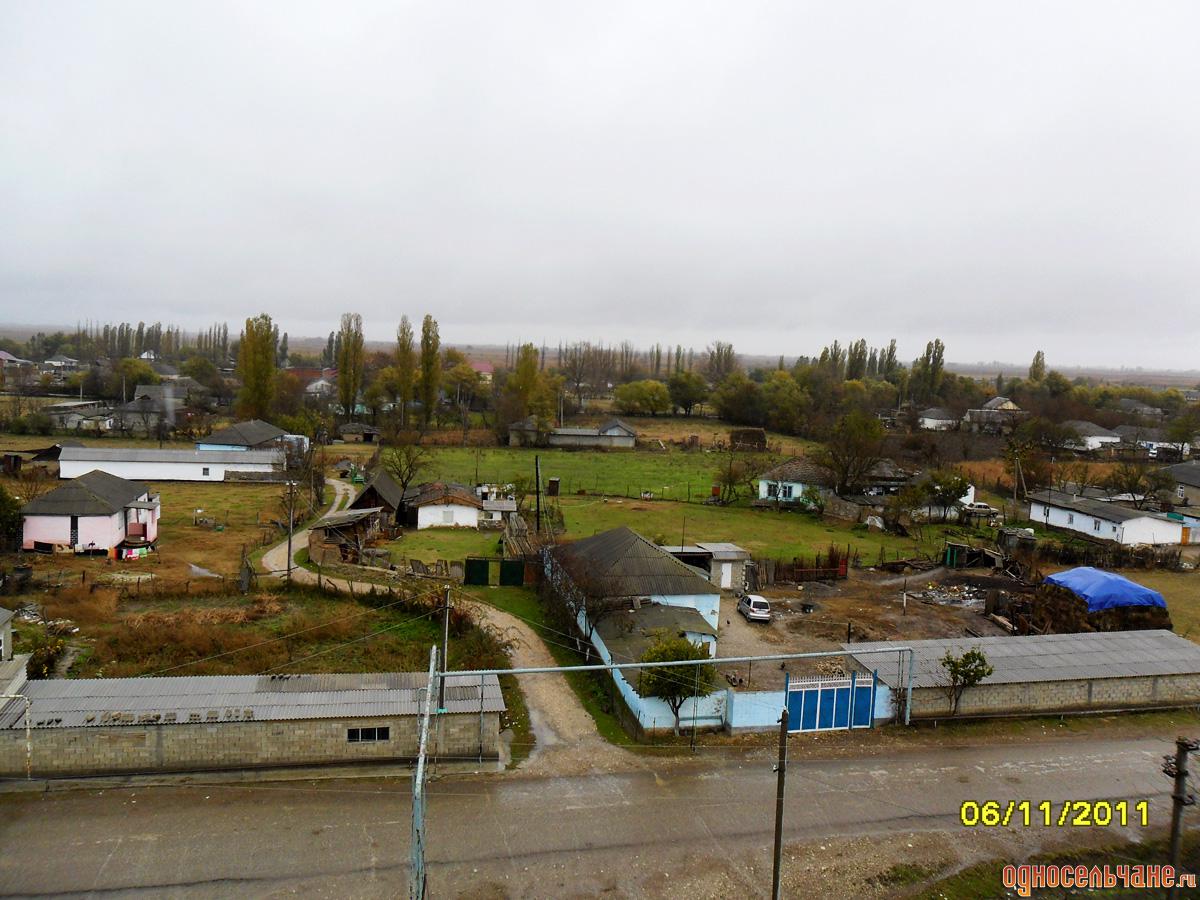 Изано
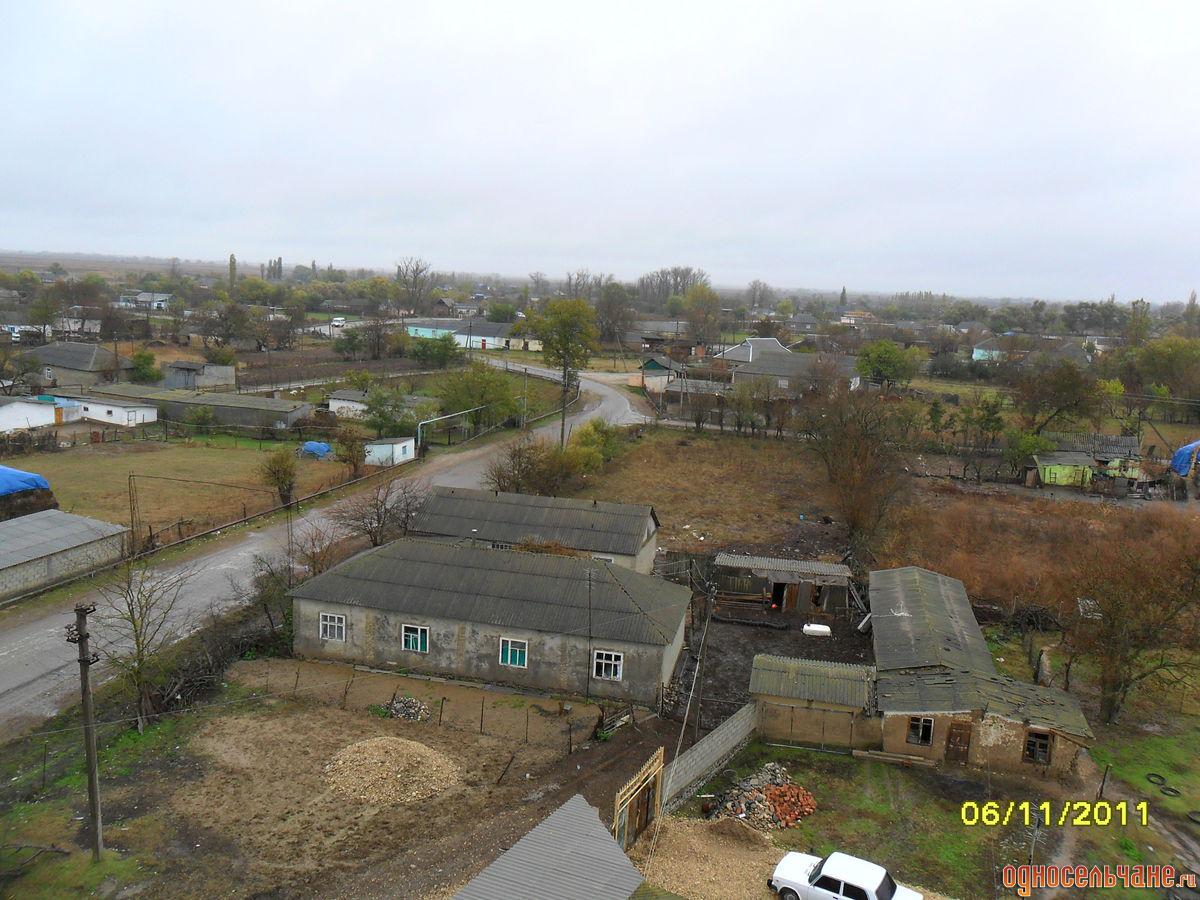 Кудияб росо
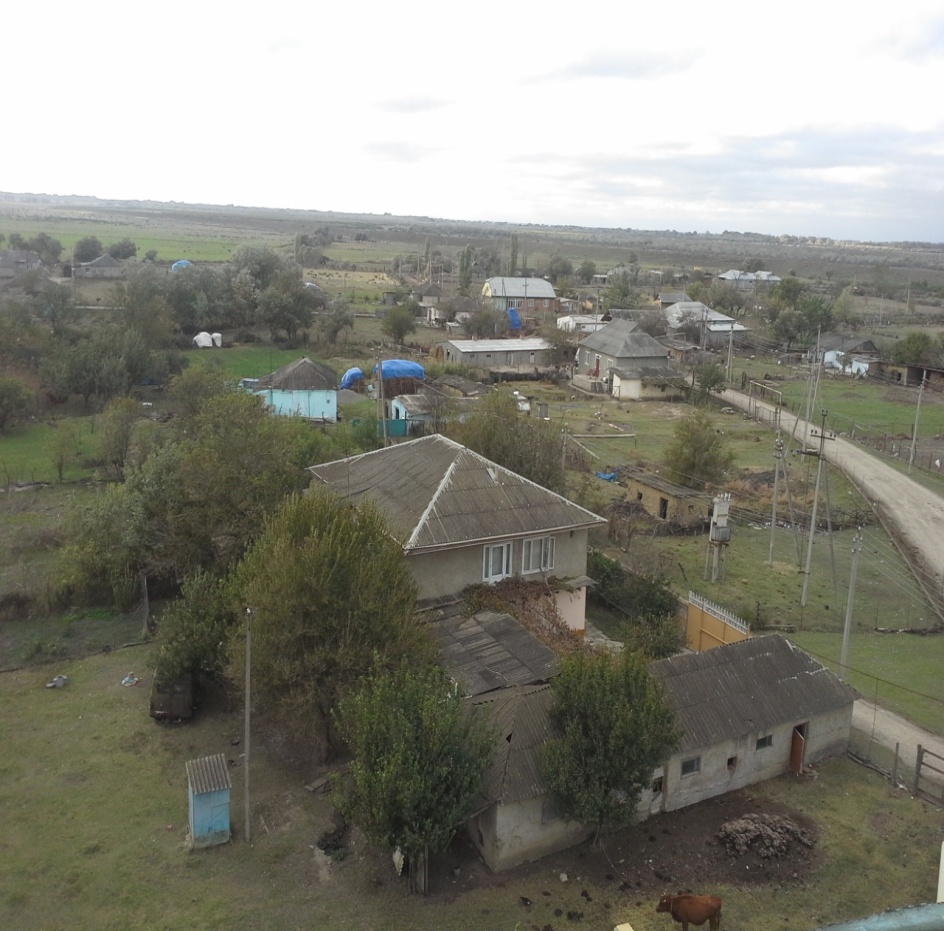 Лологонитль
Проводя экскурсии в окрестности Аксайского водохранилища можно заметить прорыв на участке правого берега р. Аксай, и восточной дамбы водохранилища в районе между с. Тукита и с. Камышкутан.
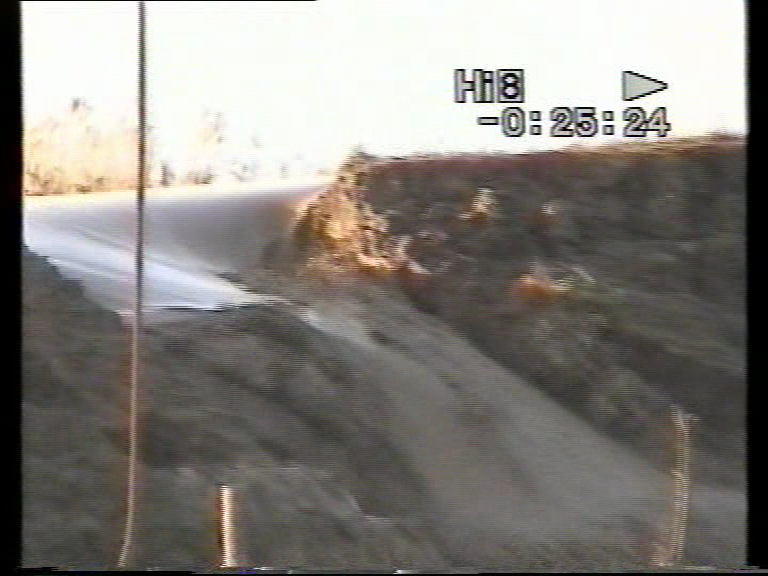 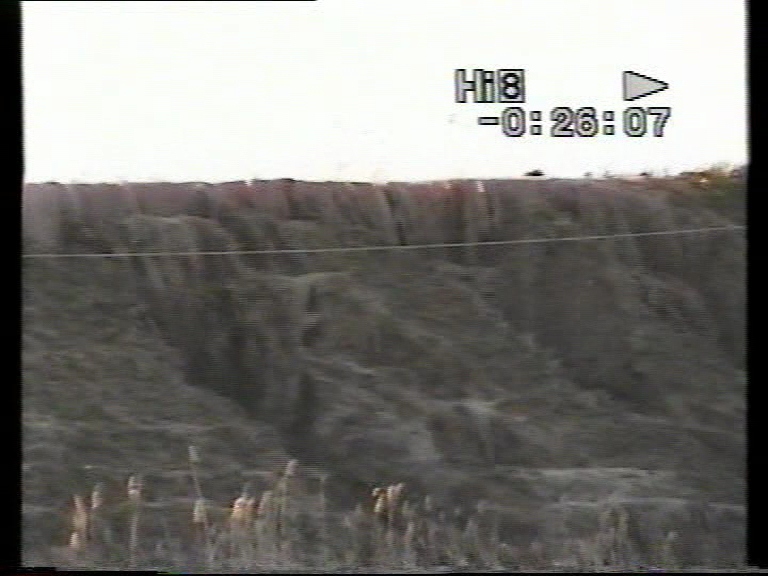 Правый берег водохранилища
Восточная часть водохранилища
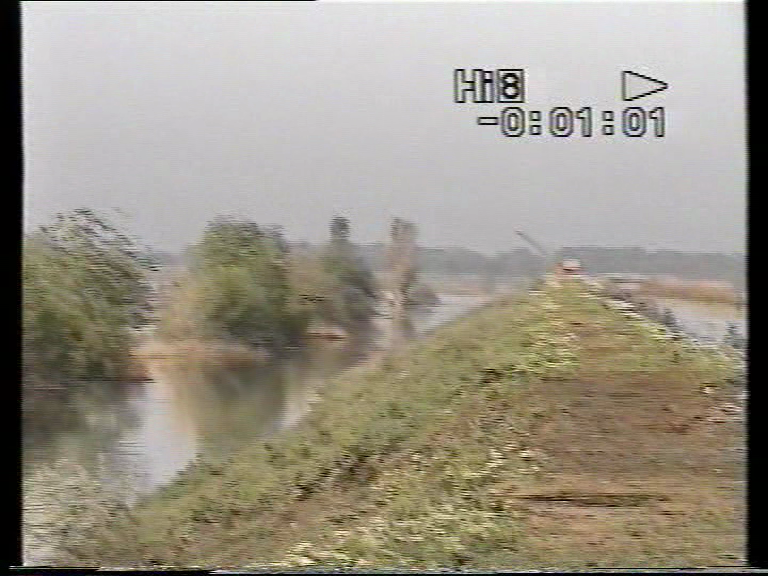 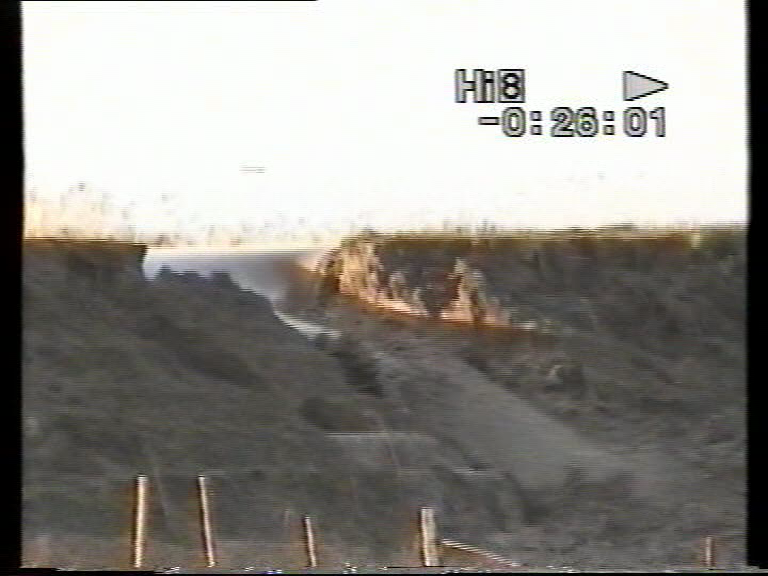 Снимок  спутника нашего села и Аксайского водохранилища
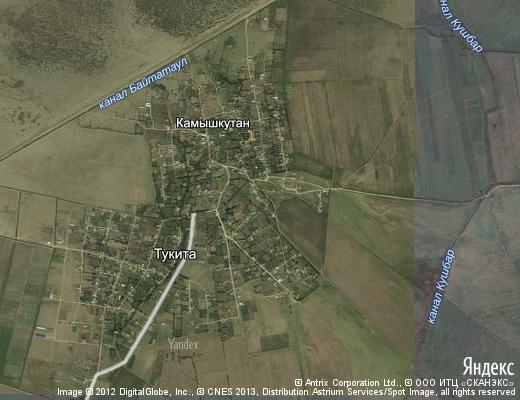 Аксайское водохранилище
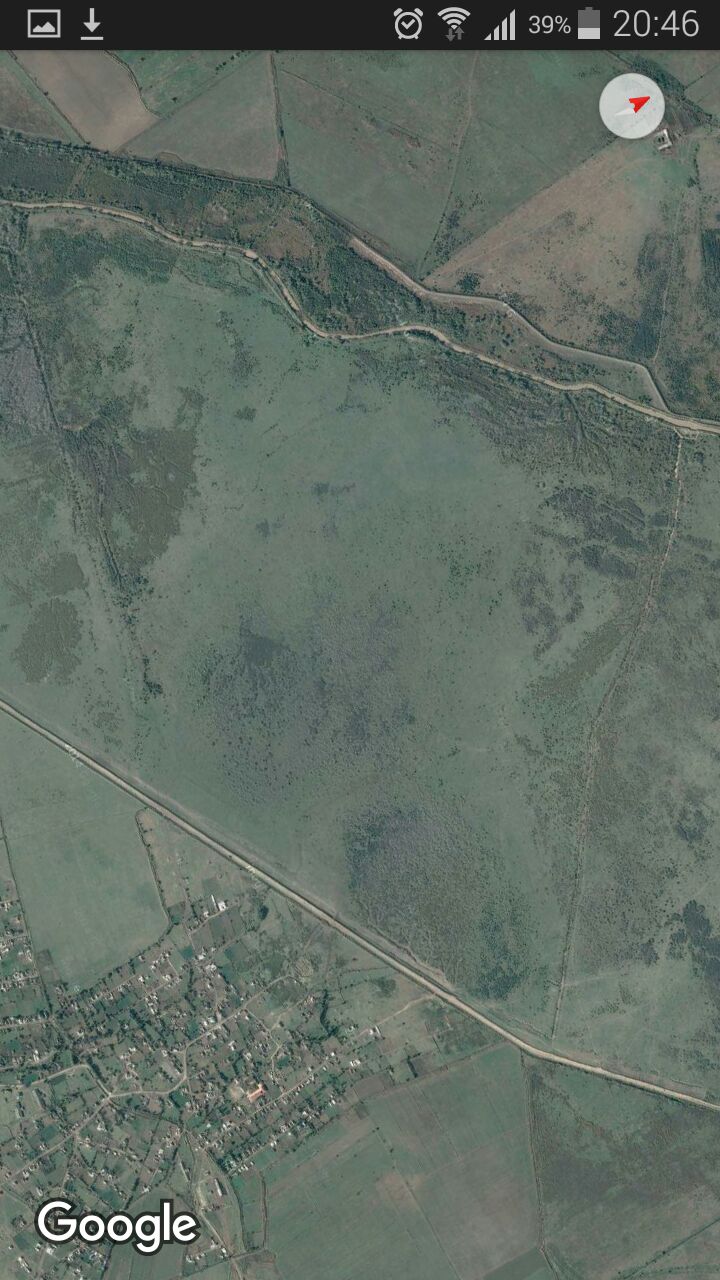 С.Камышкутан
Геологическое строение и рельеф.
Аксай
Ярык-су
Яман-су
Акташ
Четвертичное отложение
Верхние

Средние

Нижние 

плиоцен 

Миоцен верхнийий
G 3
G 2
кайнозойская эра
G 1
N 2
N 1
На территории, по которой протекает река Аксай, наблюдается зона интенсивного землетрясения. Здесь землетрясение может произойти 8-9 баллов в тысячу 1 раз.
Аксай
Ярык-су
Яман-су
Акташ
Климат.
Осадки распределяются неравномерно. В верховьях они попадают гораздо больше, чем в низовьях: от 600-700 до 200-300 мм в 
Тип климата: засушливый с активной деятельностью антициклонов в теплое время года.
Аксай
Ярык-су
Яман-су
Акташ
Здесь образовались луговые карбонатные и  лугово-каштановые солончаковые почвы. Почвы в долине реки Аксай сложены мощной толщей глинисто песчаных древнекаспийских осадков, а также аллювиальными отложениями, которые покрывают коренные горные породы. Лугово - каштановые почвы характеризуются сравнительно высоким содержанием гумуса, постепенно снижающимся с глубиной.
Почвенная карта.
Аллювиально-луговые
Каштановые карбонатные
Лугово- каштановые
луговые
Луговые карбонатные.
Лугово – каштановые саланчаковые
Растительный и животный мир Аксайского водохранилища
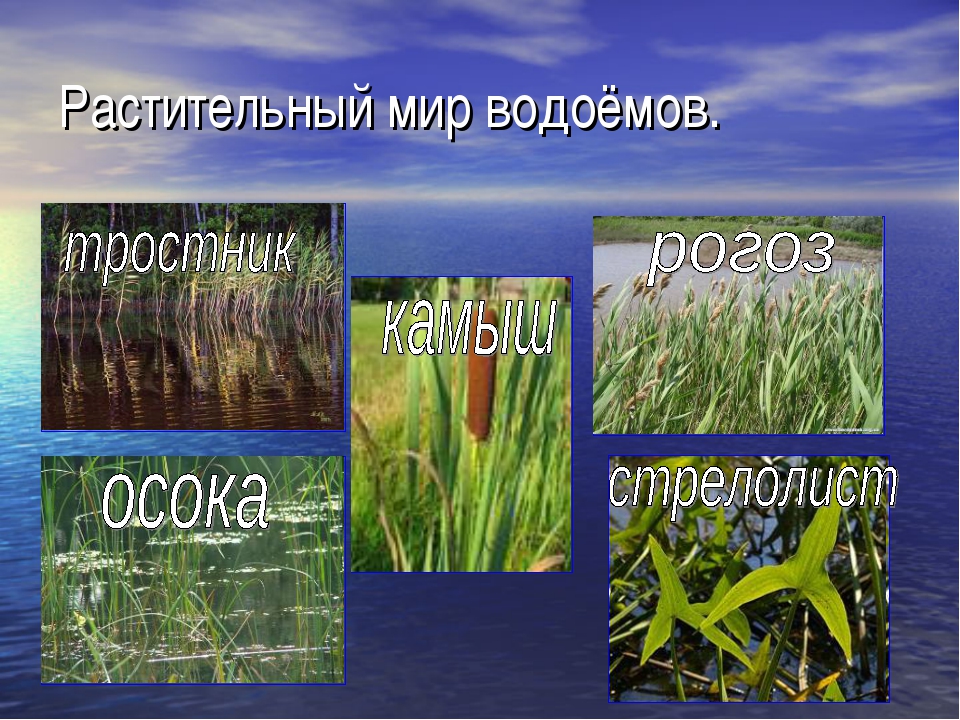 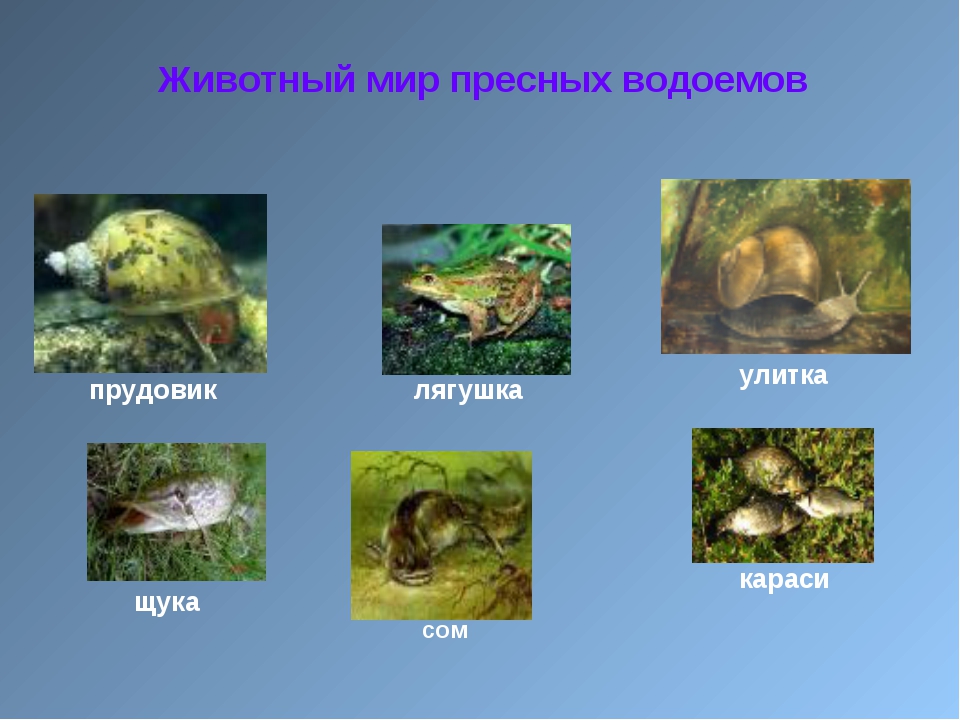 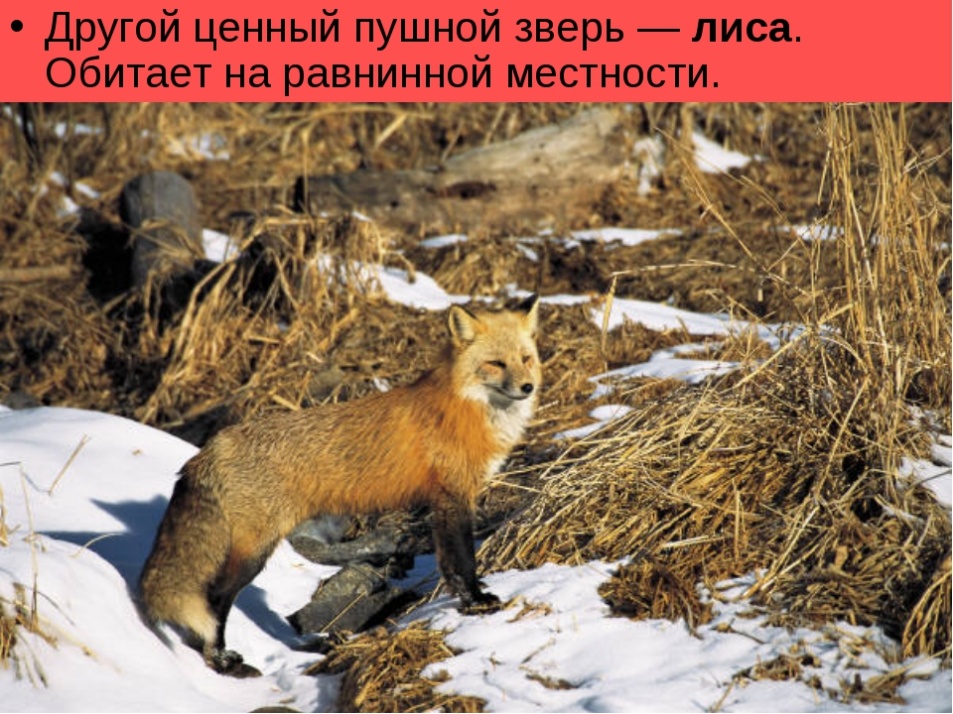 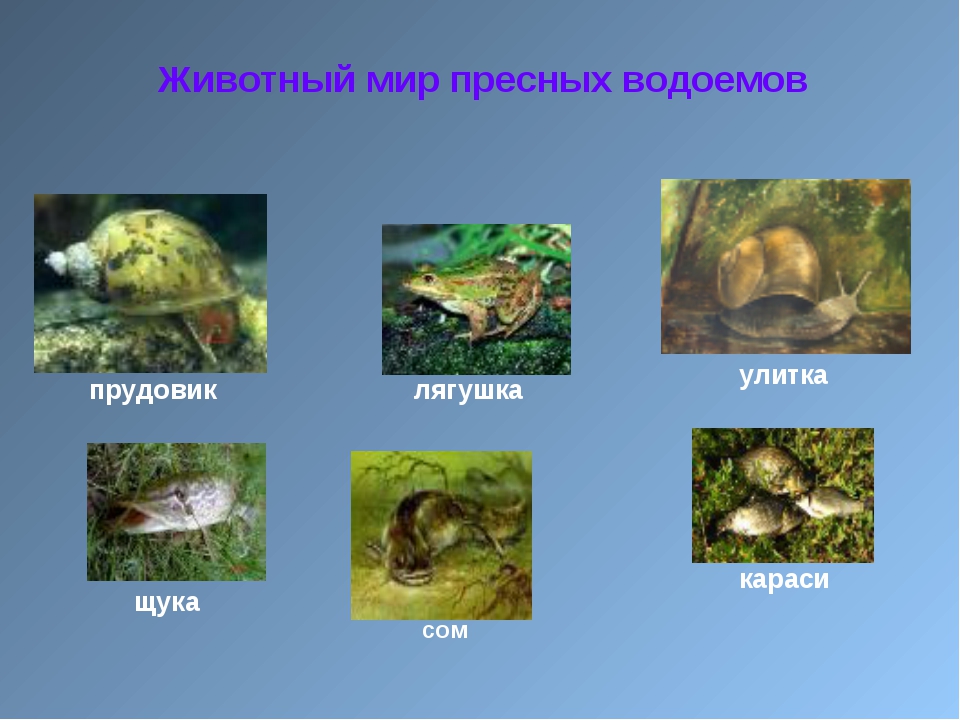 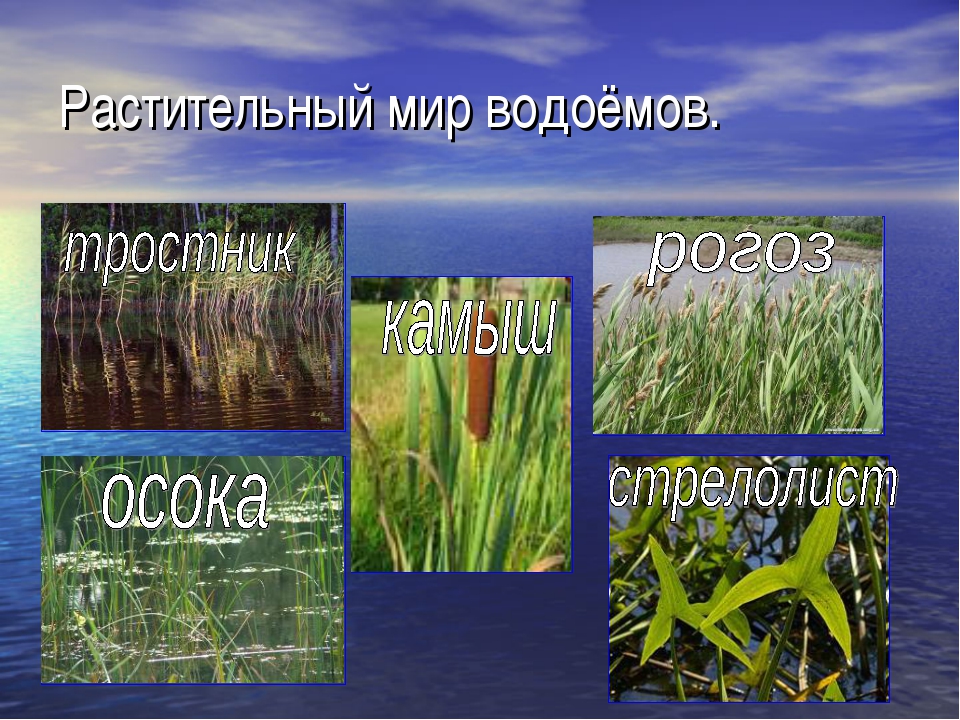 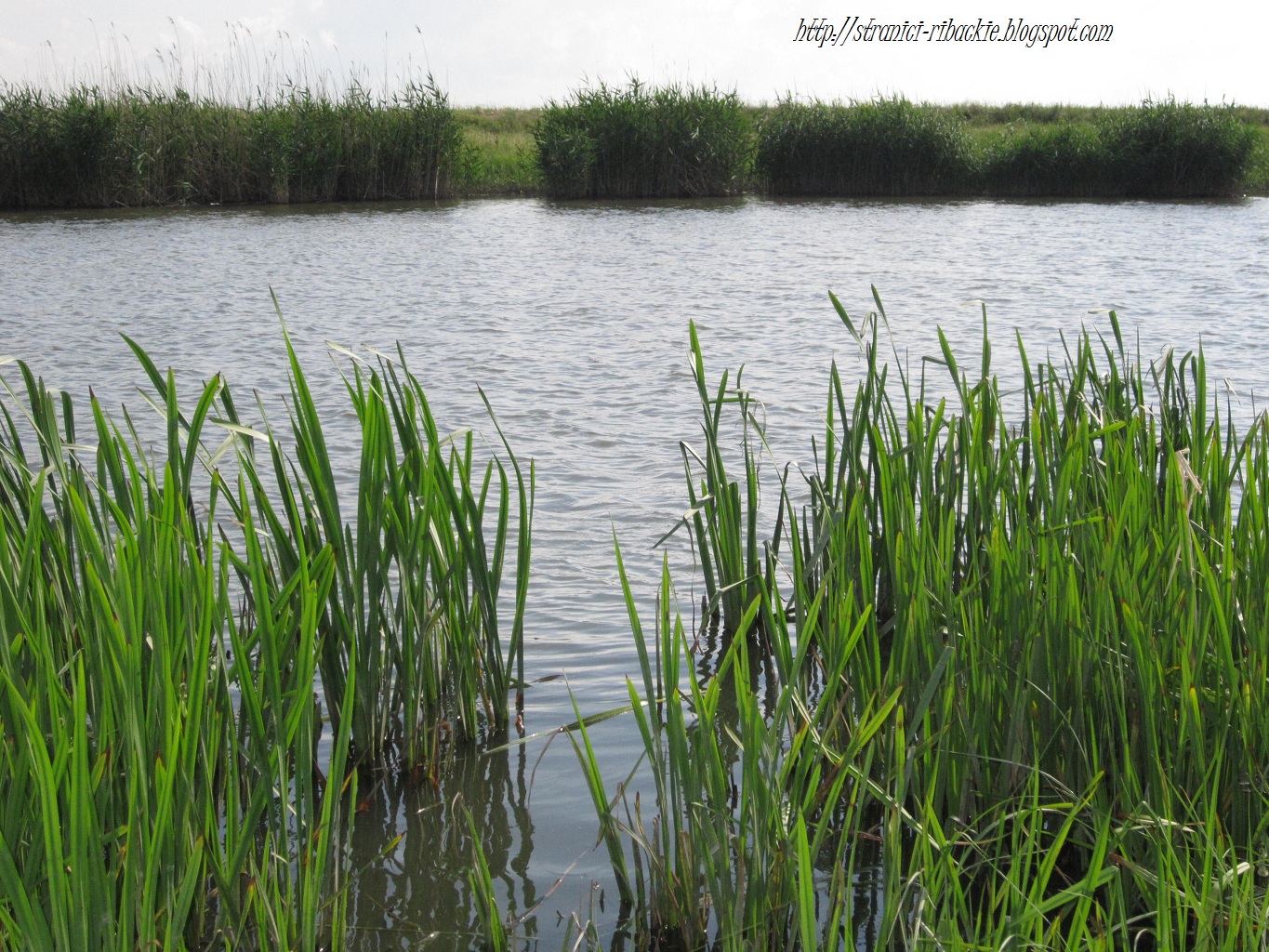 камыш
Лиса обыкновенная
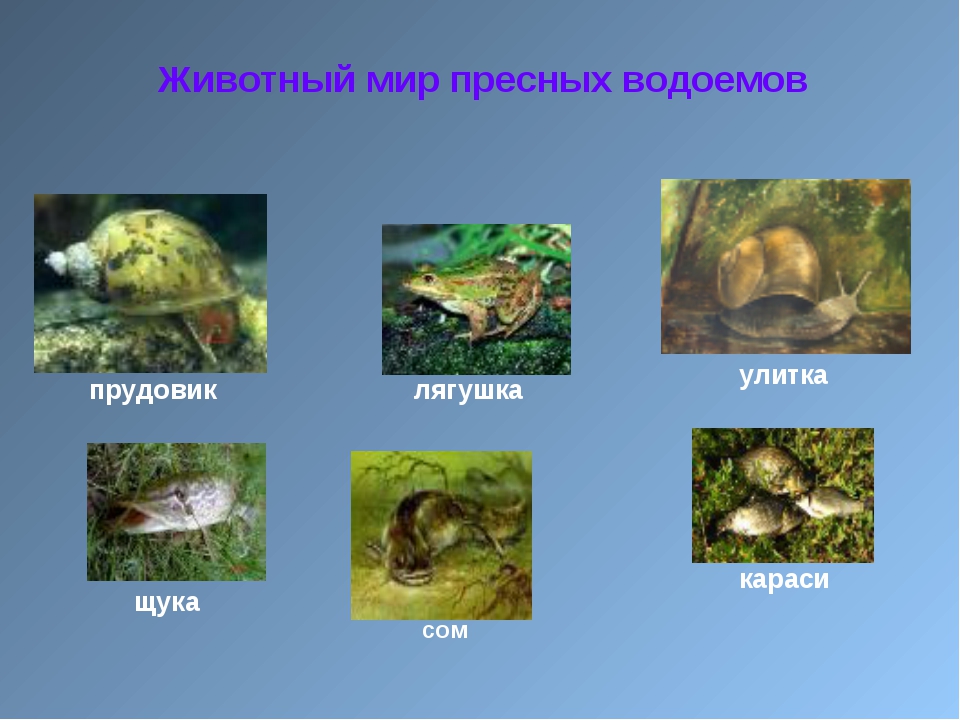 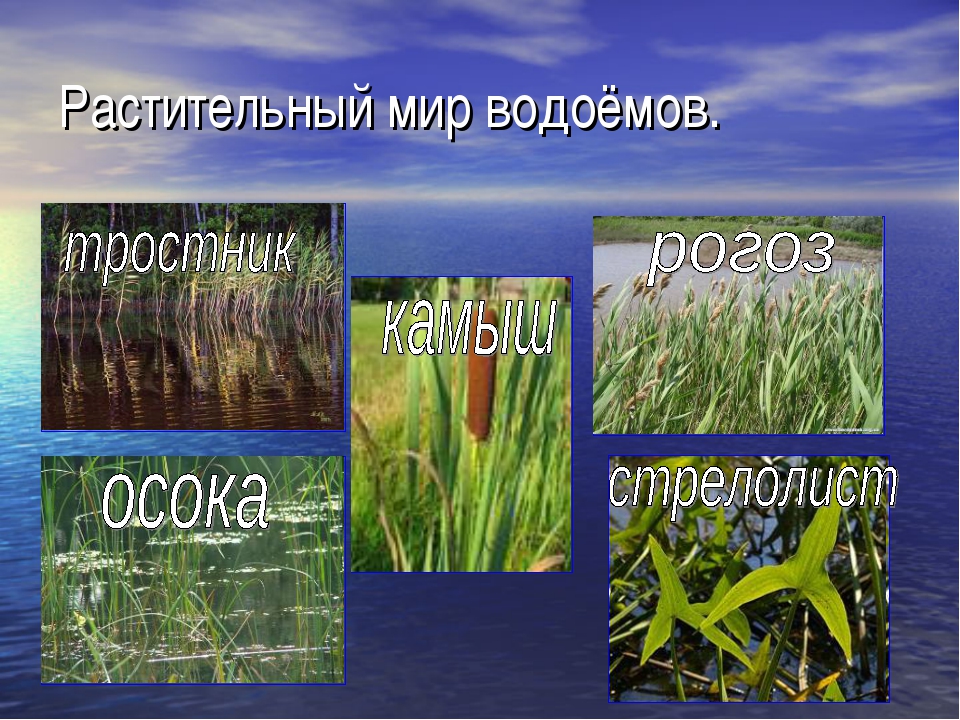 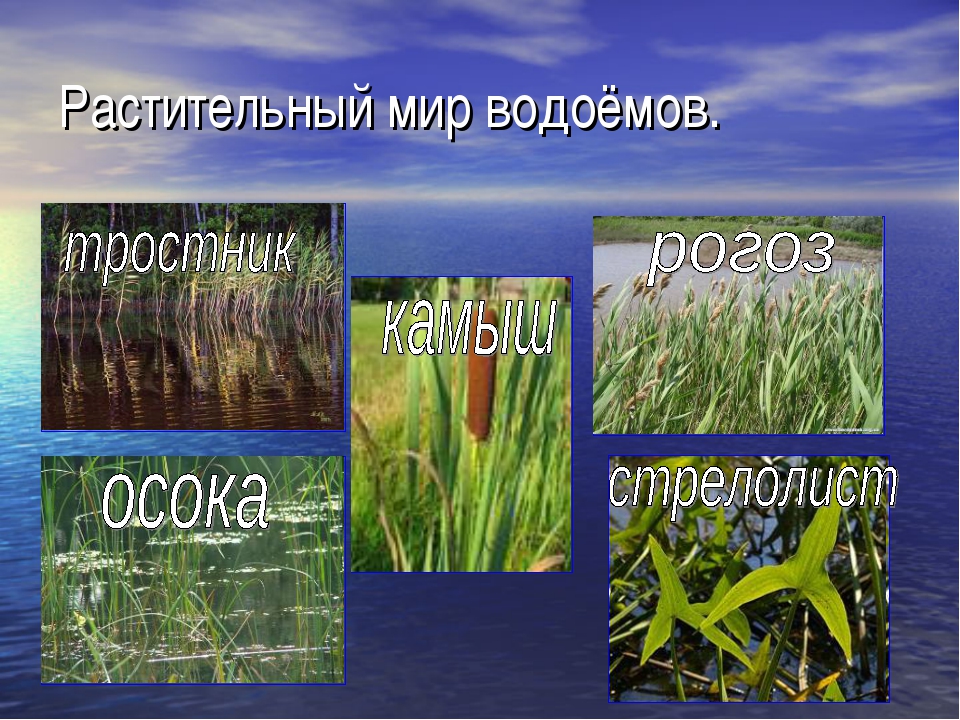 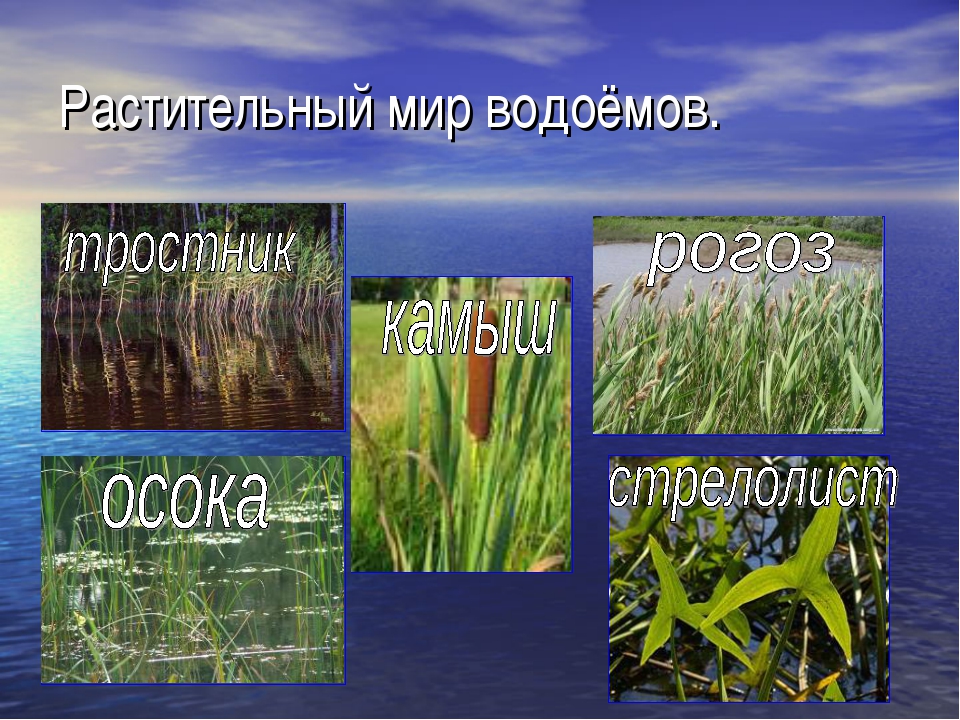 Берегоукрепительные работы на дамбе Аксайского водохронилища в близ нашего села проводящие нашими односельчанами.
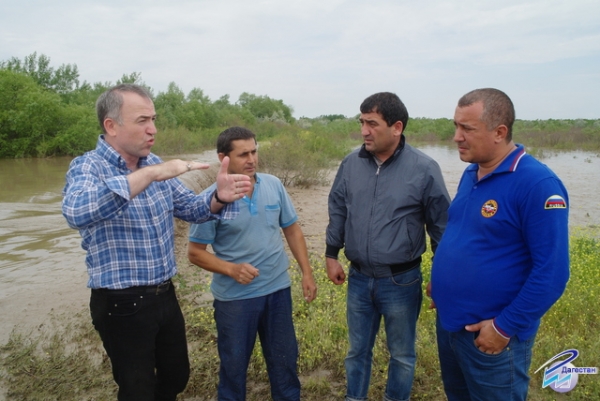 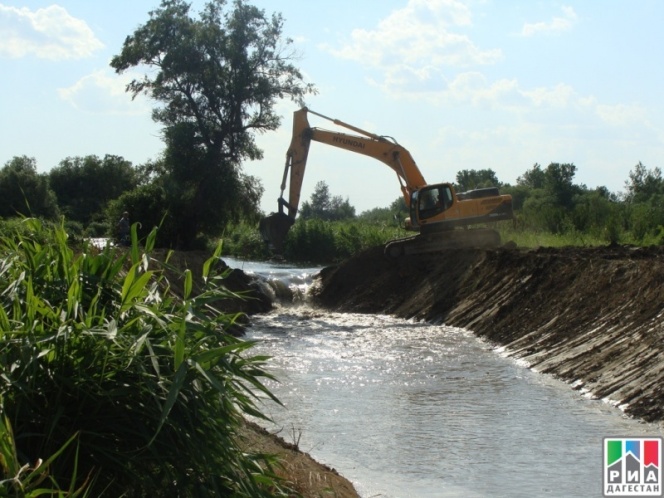 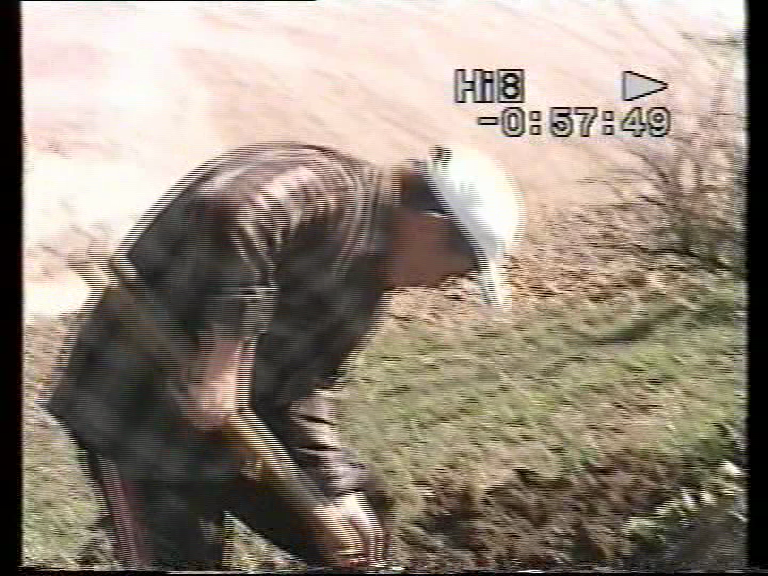 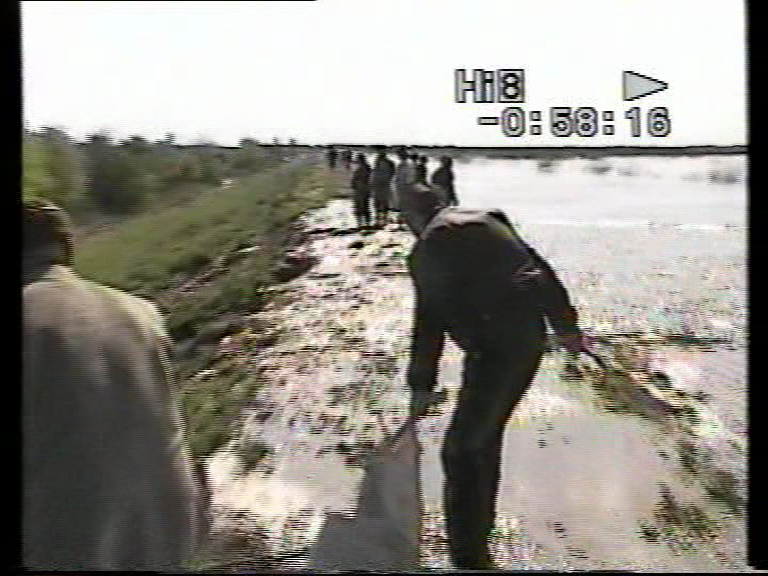 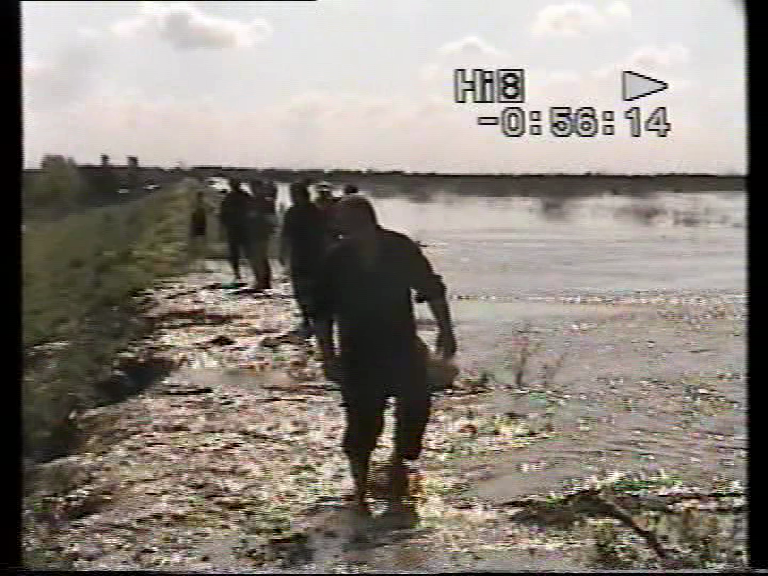 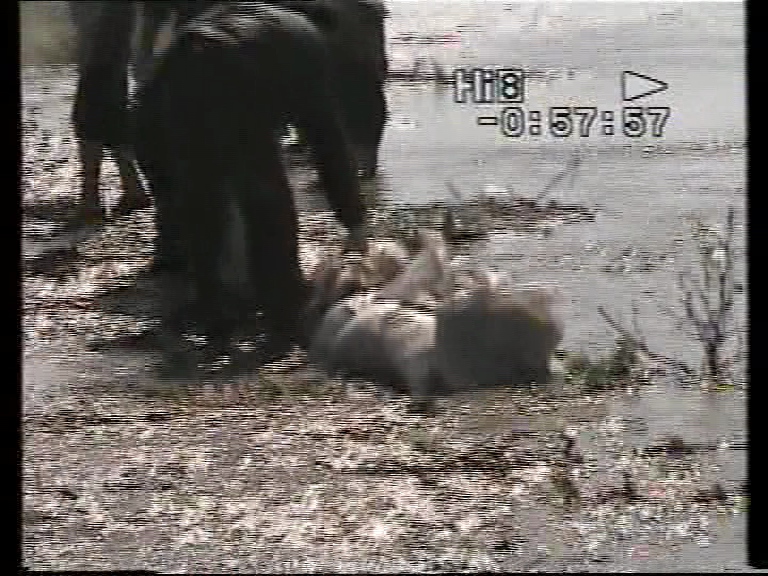 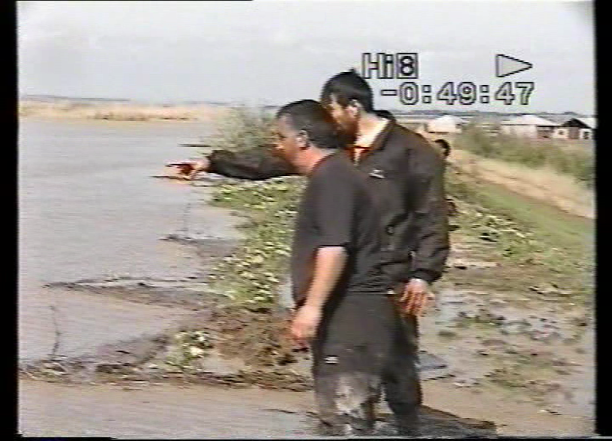 Последствия наводненийв с. Камышкутан.
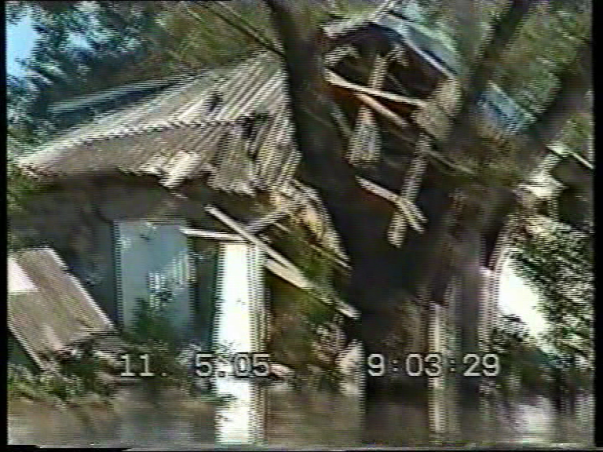 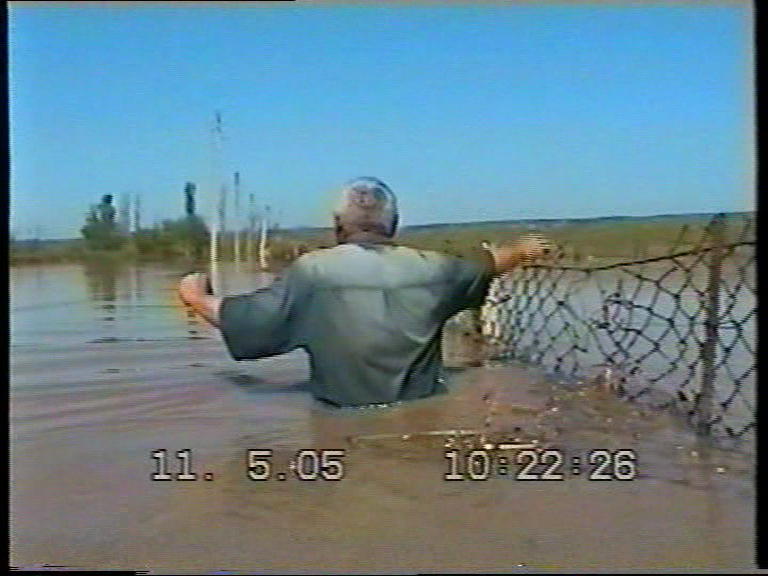 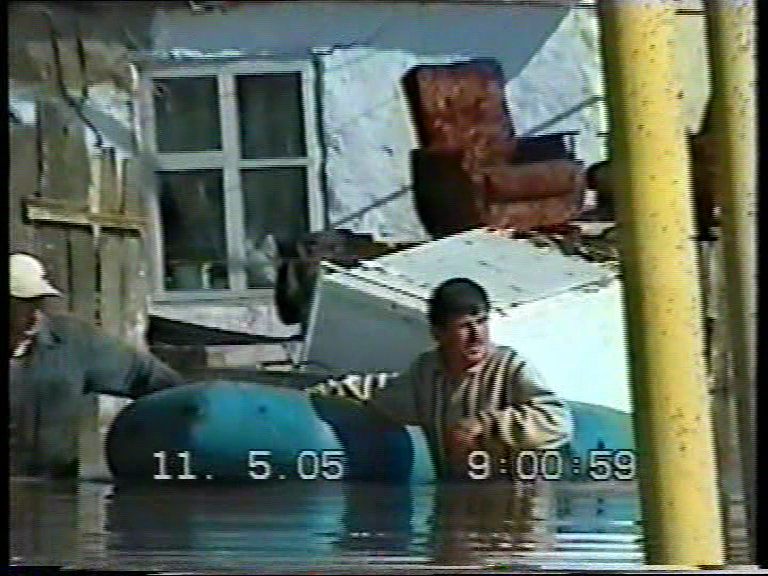 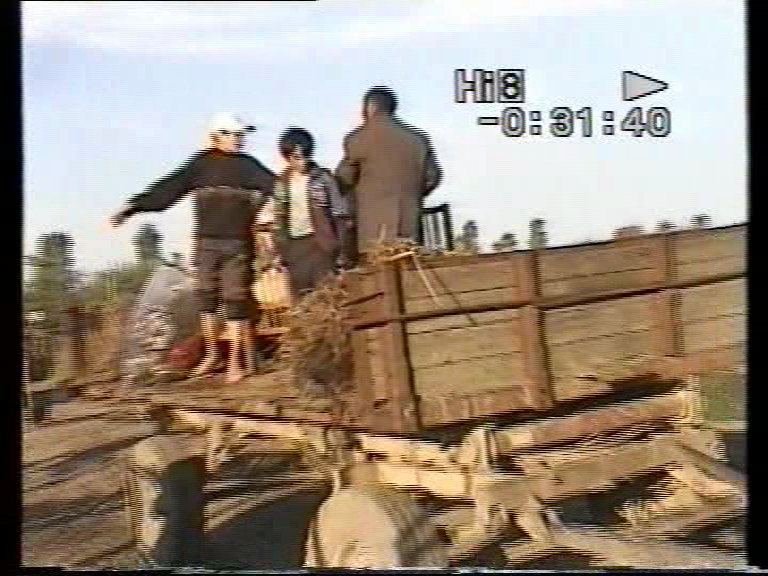 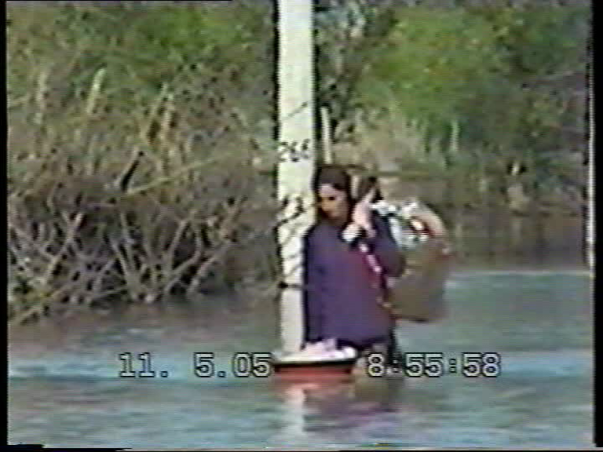 10 мая в нашем с. Камышкутан, произошло наводнение, в результате чего были разрушены около 150 домов вышли из строя линии электропередач, газопровод, были затоплены огороды, пашни, луга.
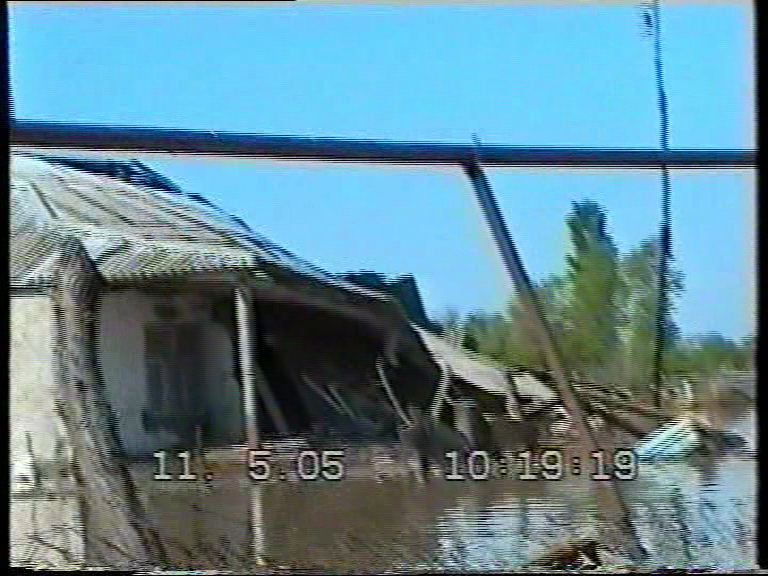 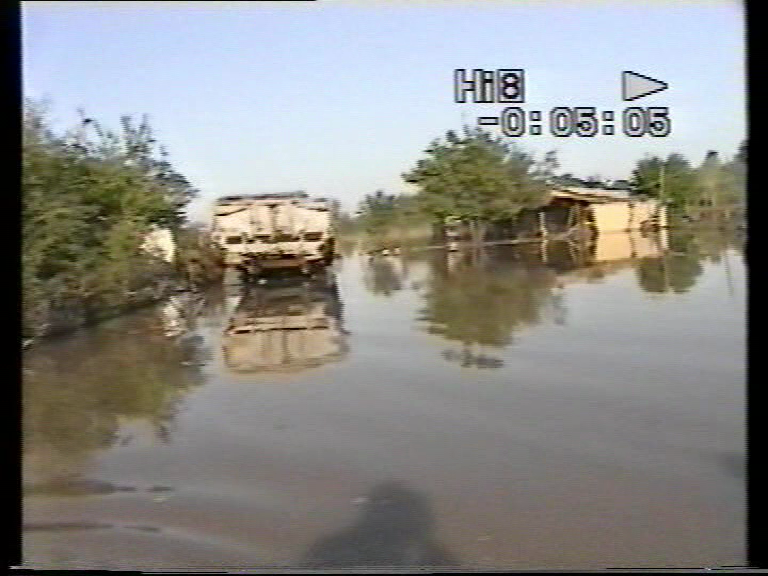 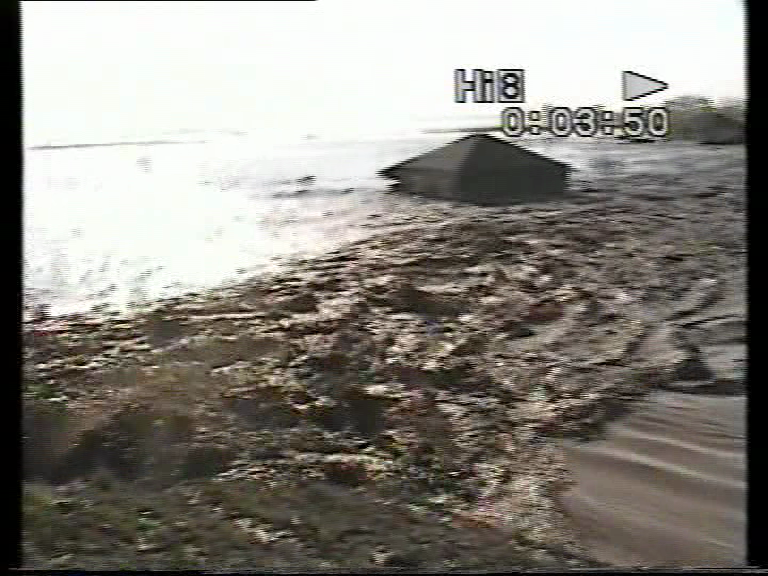 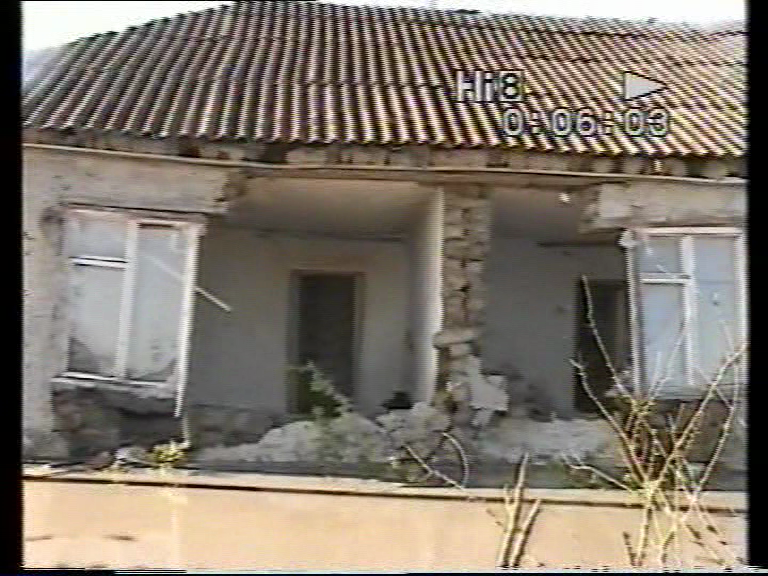 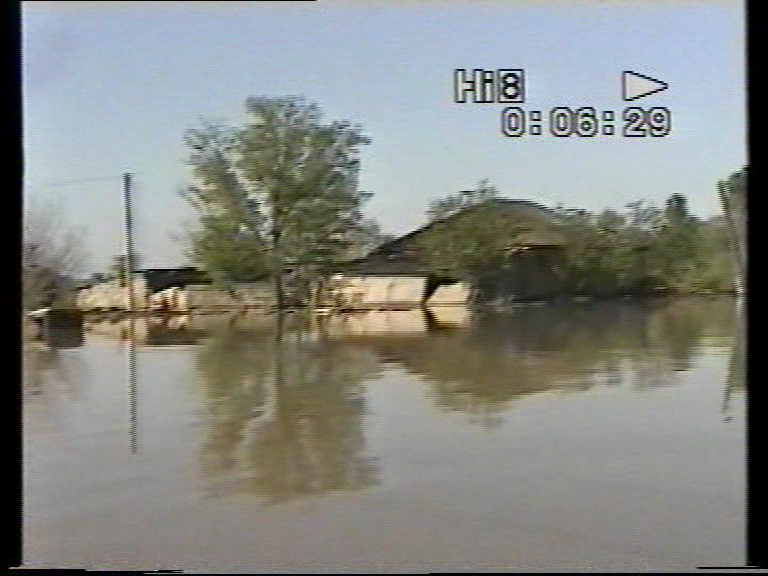 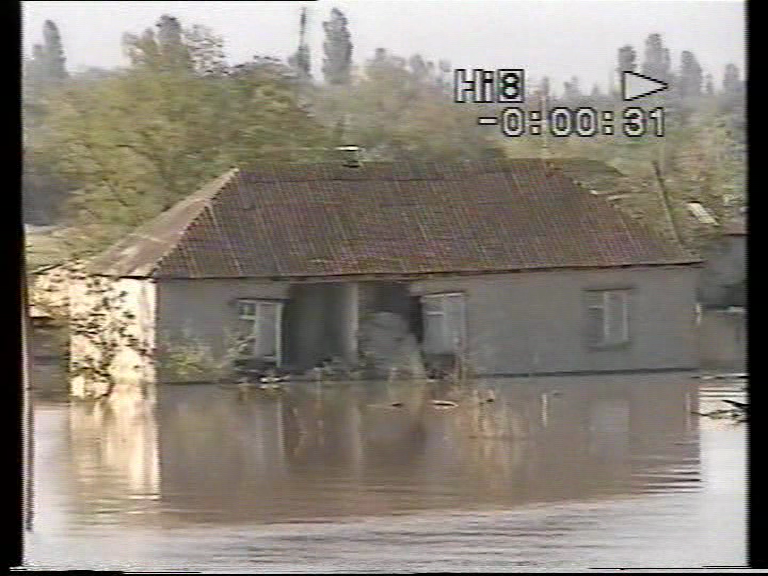 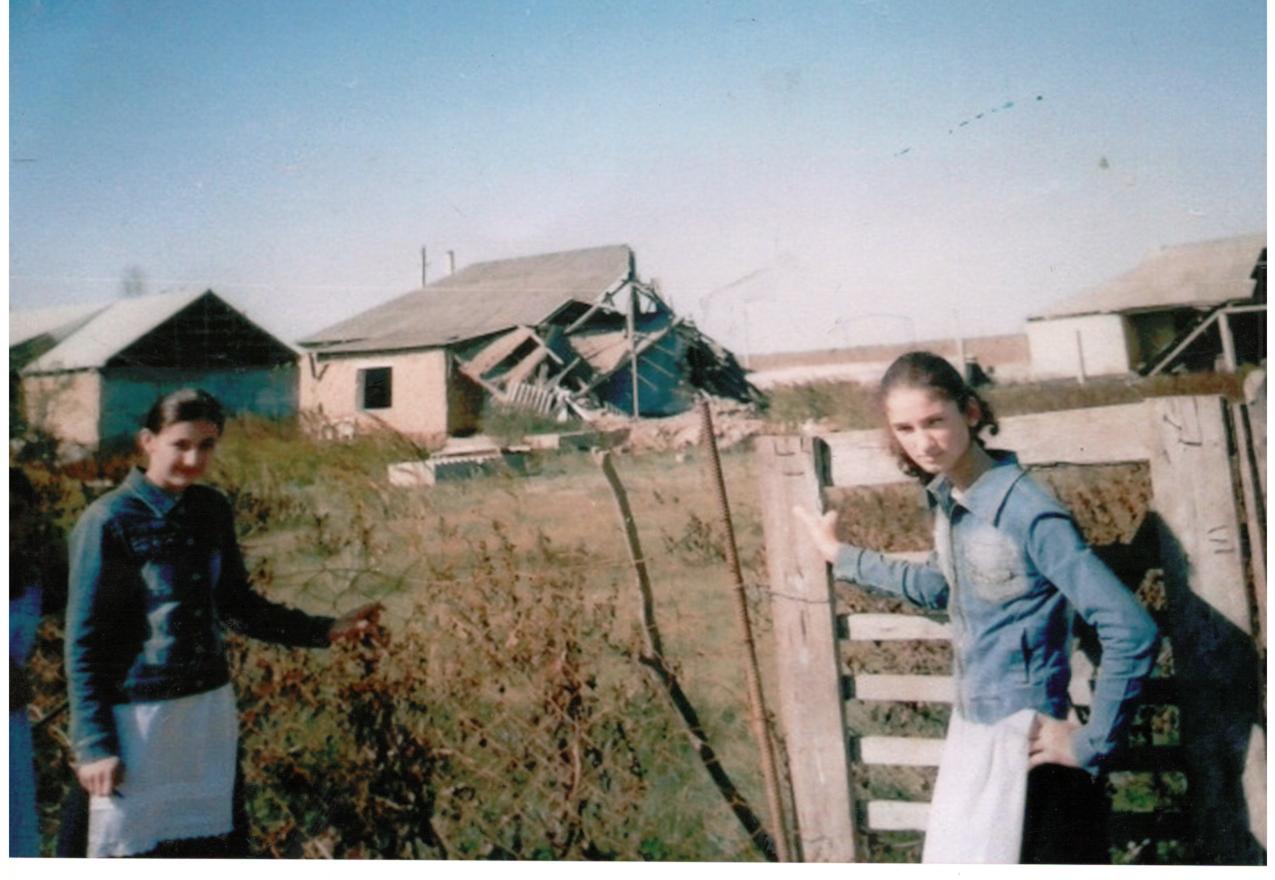 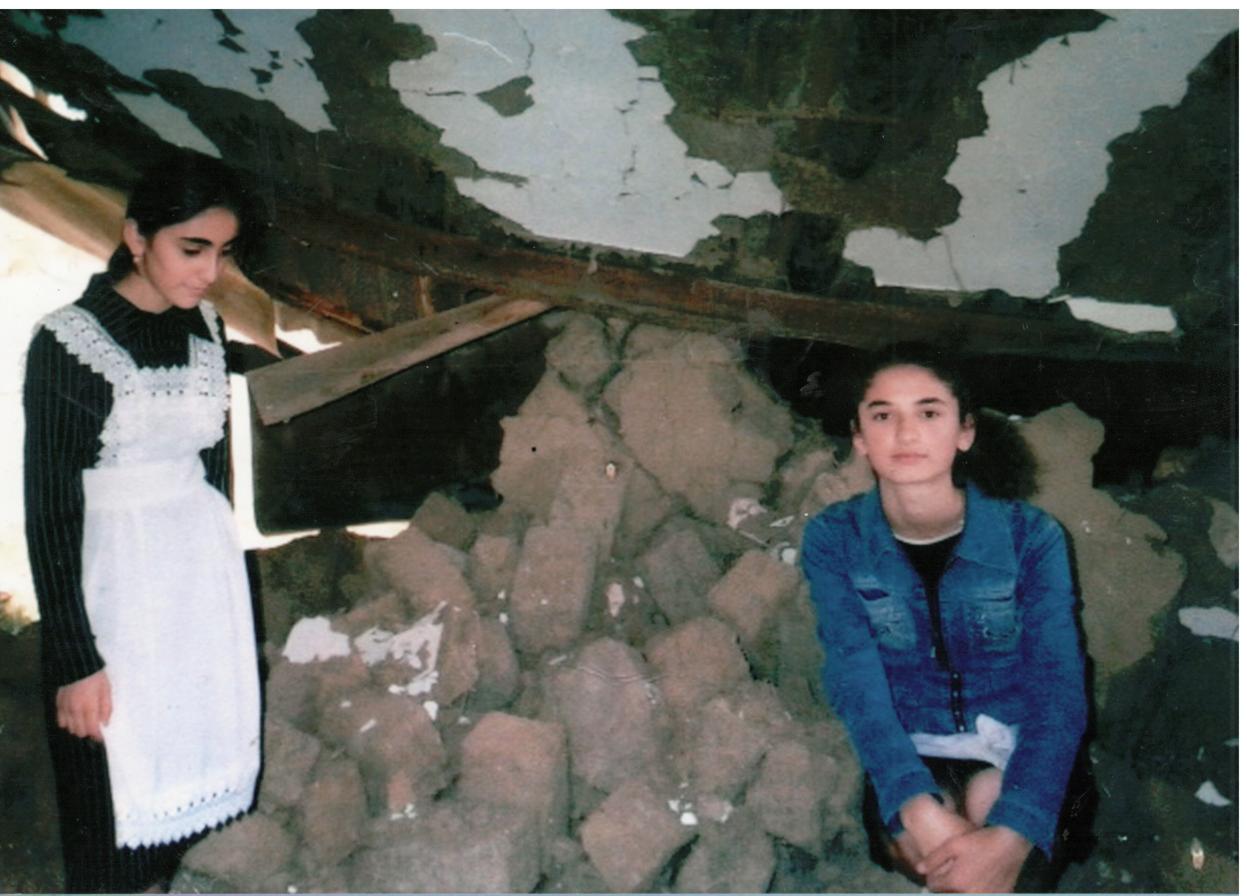 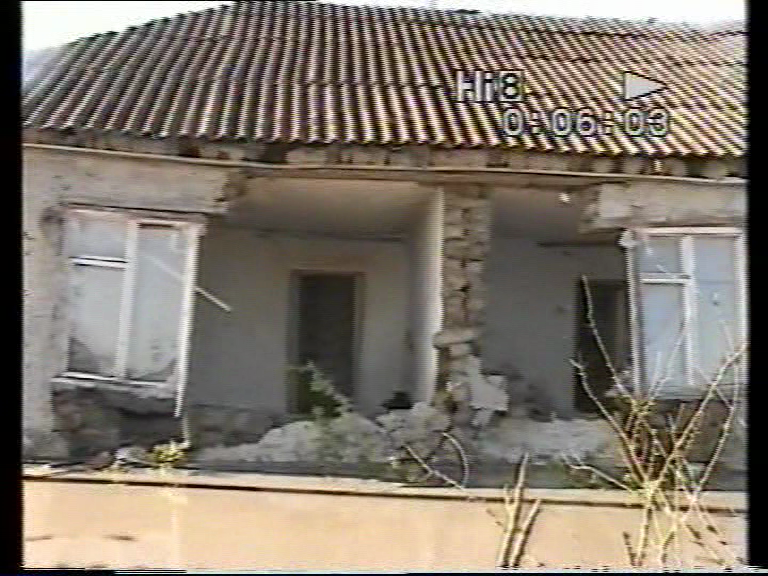